Моя планета – самое интересное место о. Байкал
Выполнила студентка:      Матафонова Екатерина
Байка́л (бур. Байгал далай) — озеро тектонического происхождения в южной части Восточной Сибири, самое глубокое озеро на планете, крупнейший природный резервуар пресной воды. Озеро и прибрежные территории отличаются уникальным разнообразием флоры и фауны, бо́льшая часть видов животных эндемична. Местные жители и многие в России традиционно называют Байкал морем.
География
Байкал находится в центре Азии на границе Иркутской области и Республики Бурятия в Российской Федерации. Озеро протянулось с юго-запада на северо-восток на 636 км в виде гигантского полумесяца. Ширина водоёма колеблется в пределах от 24 до 79км.
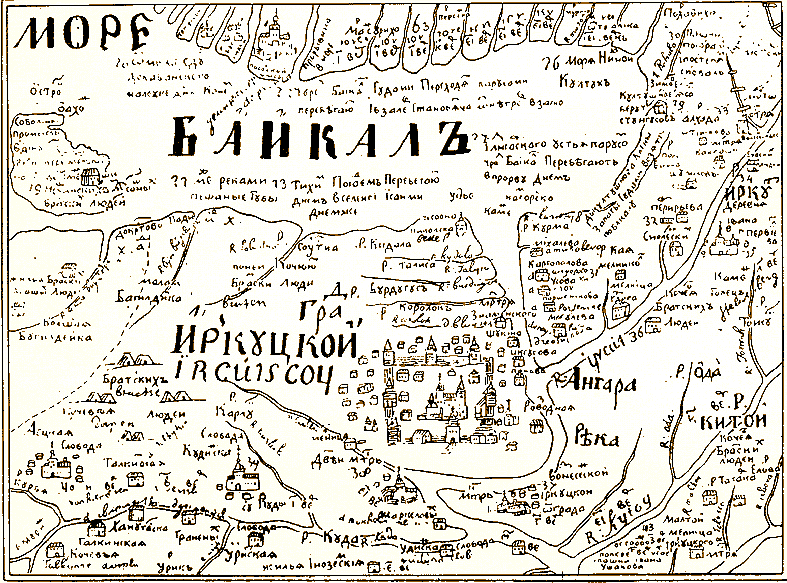 Байкал из космоса
Байкал с прилегающими заповедниками и национальными парками
Глубины
Байкал — самое глубокое озеро на Земле. Современное значение максимальной глубины озера — 1642 м— было установлено в 1983 году Л. Г. Колотило и А. И. Сулимовым во время выполнения гидрографических работ экспедицией ГУНиО МО СССР в точке с координатами 53°14′59″ с. ш. 108°05′11″ в. д.HGЯO.
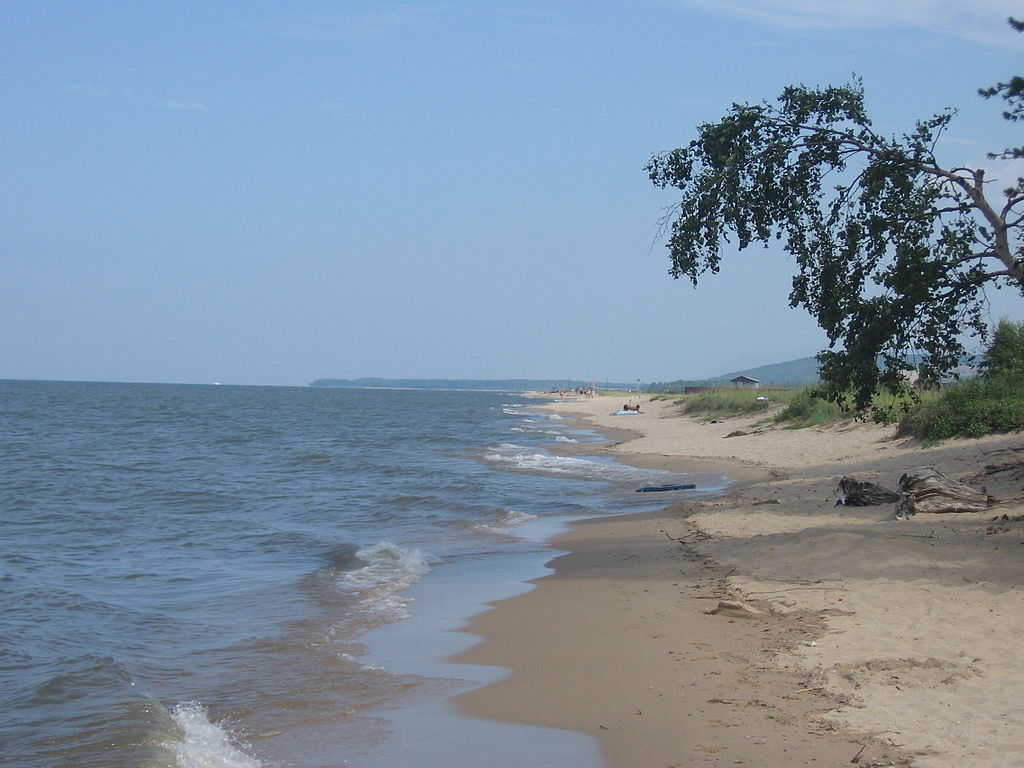 Осенний Байкал
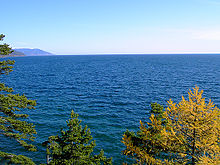 Глубина Байкала в сравнении с глубинами Каспийского моря и озера Танганьика
Объём воды
Запасы воды в Байкале гигантские — 23 615,39 км³ (около 19 % от 123 тыс. км³ всех мировых запасов озёрной пресной воды). По объёму запасов воды Байкал занимает второе место в мире среди озёр, уступая лишь Каспийскому морю, однако в последнем вода солёная. В Байкале воды больше, чем во всех вместе взятых пяти Великих озёрах Северной Америки (Верхнее, Мичиган, Гурон, Эри, Онтарио), и в 25 раз больше, чем в Ладожском озере.
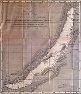 Притоки и сток
По данным исследований И. Д. Черского (XIX век) в Байкал впадало 336 рек и ручьёв, и это число учитывало только постоянные притоки. Более современных данных по данному вопросу нет, однако иногда приводятся цифры в 544 или 1123 (которые приведены в результате подсчёта распадков, а не постоянных водотоков.
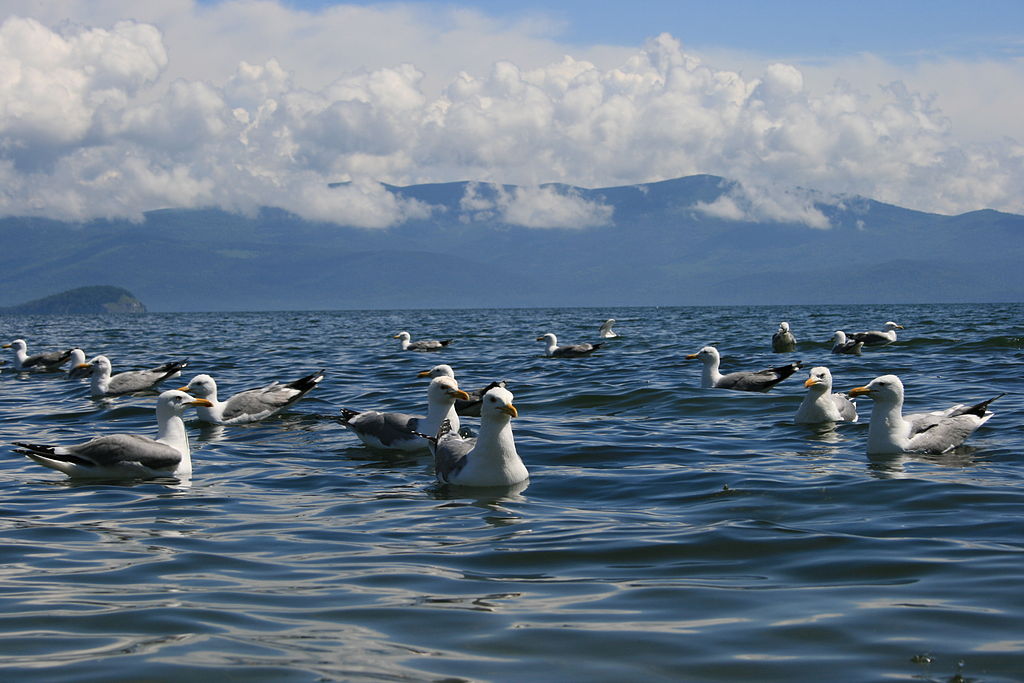 Один из ручьёв, впадающих в Байкал
Байкал близ Слюдянки
Климат
Водная масса Байкала оказывает влияние на климат прибрежной территории. Зима здесь бывает мягче, а лето — прохладнее. Наступление весны на Байкале задерживается на 10—15 дней по сравнению с прилегающими районами, а осень часто бывает довольно продолжительной.
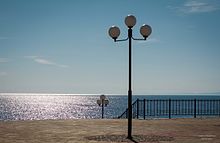 Байкальские ветры часто поднимают на озере шторм
Спасибо за внимание!
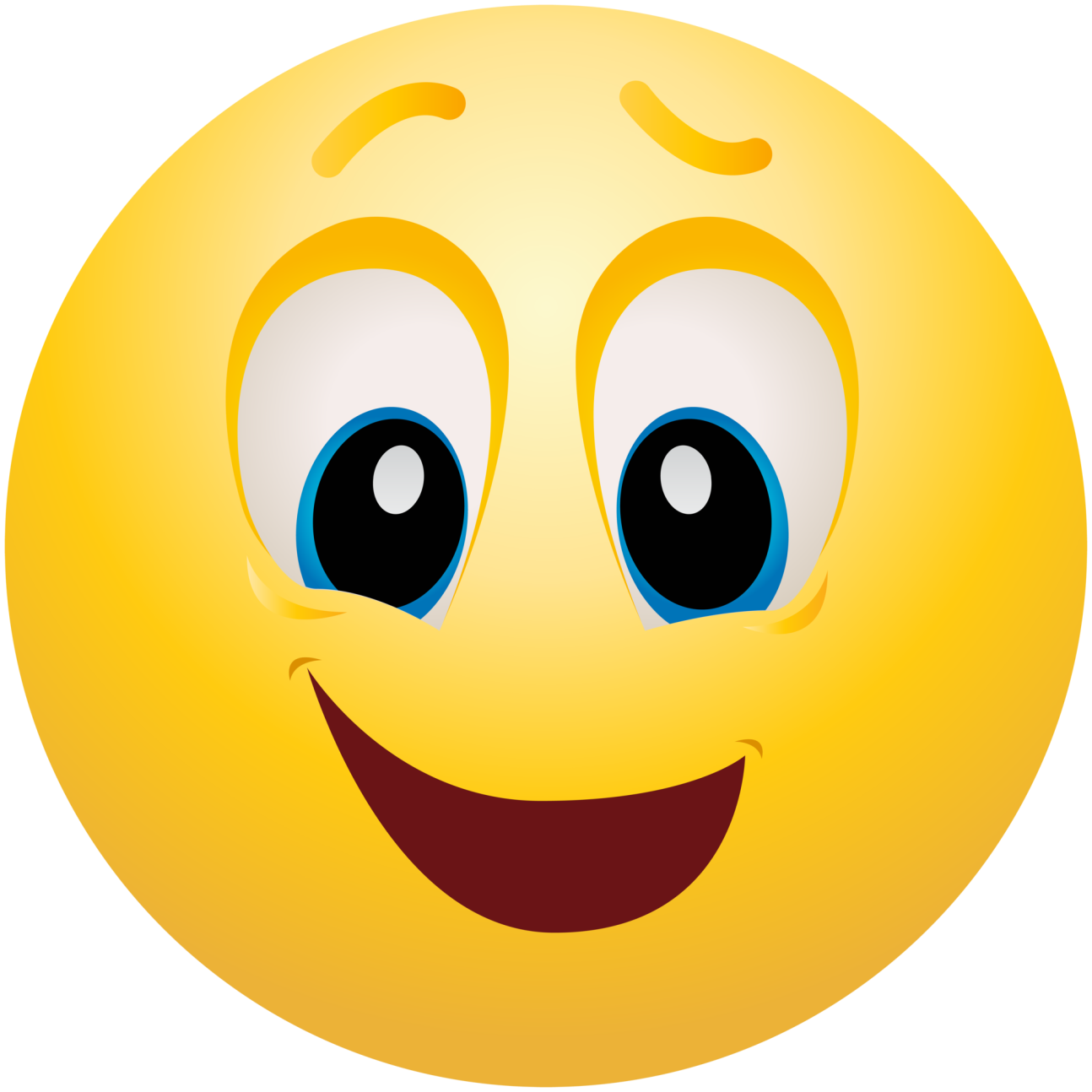 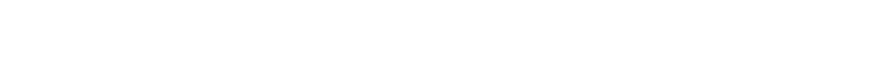 Используемая литература:
- https://ru.wikipedia.org